Understanding X(3872) and other XYZ states in Friedrichs model
Zhi-Yong Zhou
Southeast University
周智勇
东南大学
With Zhiguang Xiao
2018.8.30 吉林大学
Zhi-Yong Zhou, SEU
motivation
Properties of X(3872)
See Rev.Mod.Phys. 90 (2018) no.1, 015004
Prog.Part.Nucl.Phys. 93 (2017) 143-194
Just below the D0D0 threshold
Very narrow width
Decay to jpsi rho
JPC=1++
Radiative decay
2
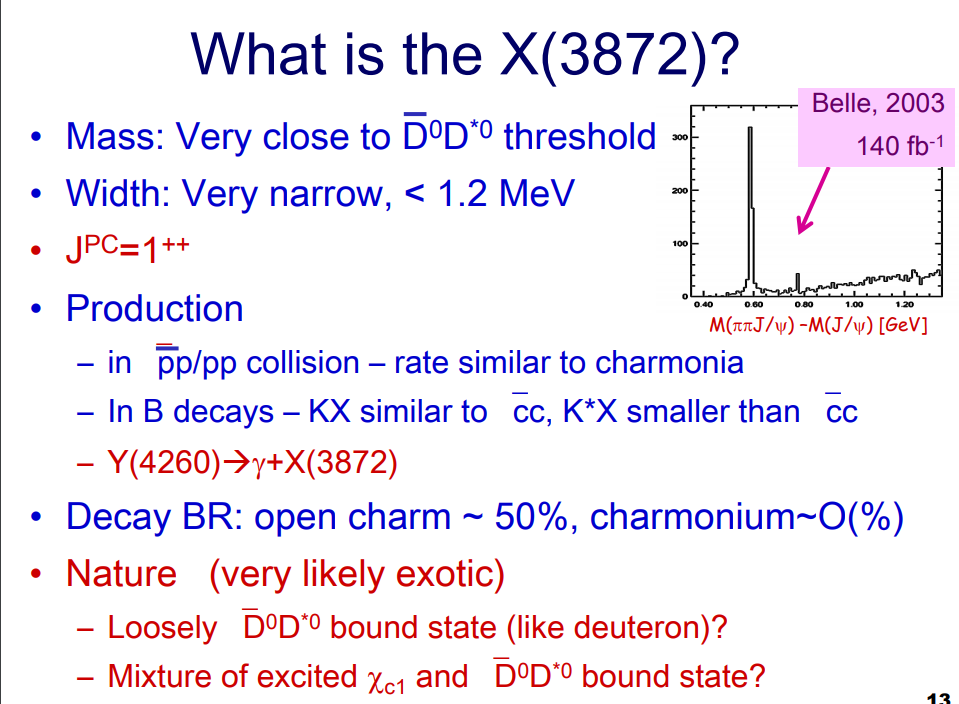 Zhi-Yong Zhou, SEU
Motivation
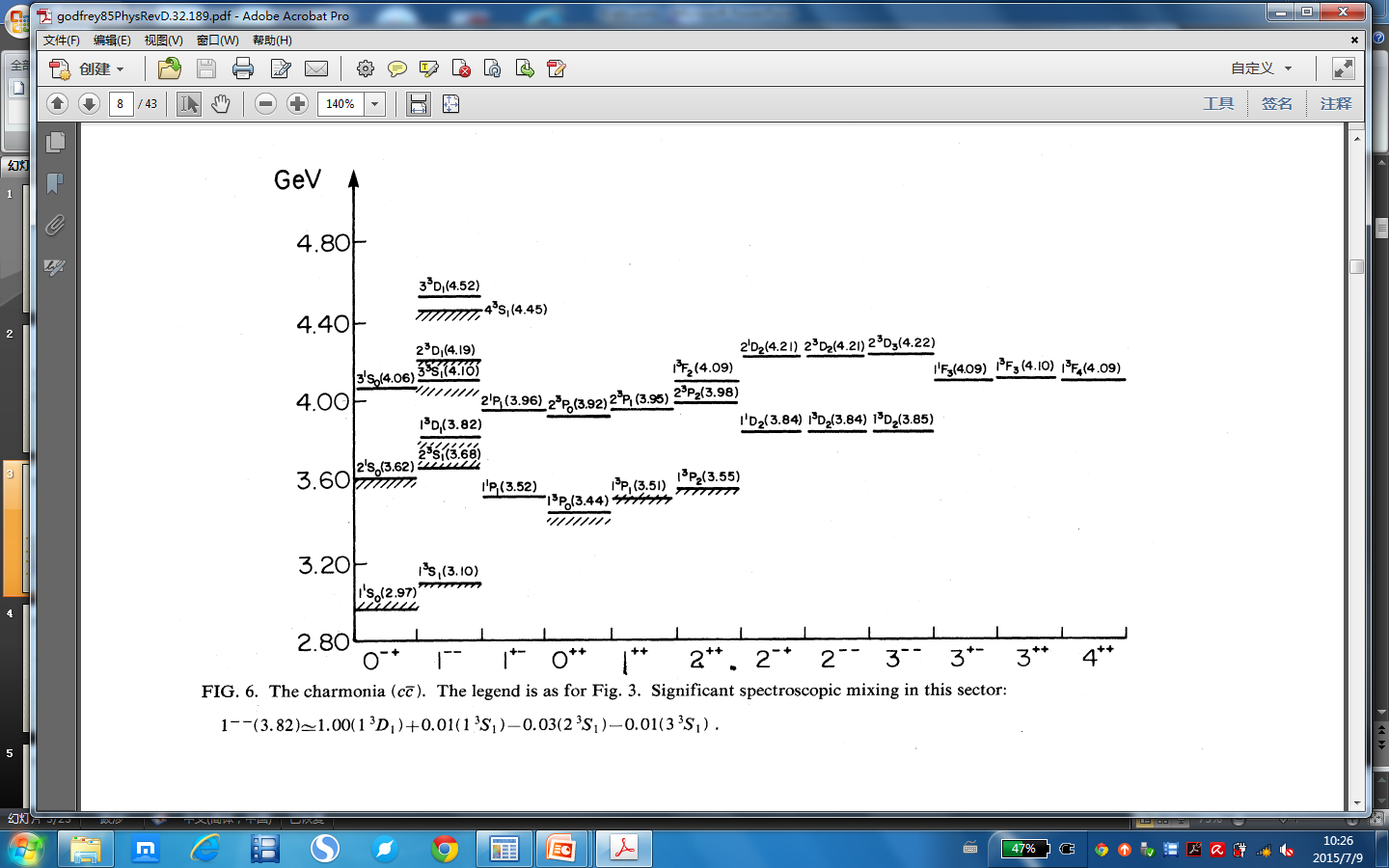 “Exotic” X(3872)
X(3872)
From chengping
3
3
Zhi-Yong Zhou, SEU
Gamow state
Energy eigenfunction with a complex eigenvalue, proposed by G.Gamow to understand alpha decay.
G.Gamow , Z.Phys. 51 (1928) 204-212
However, in Hilbert space, a self-adjoint operator can only admit real eigenvalues. A rigorous treatment to Gamow state require an extension of Hilbert space to Rigged Hilbert space(RHS).
A.Bohm, M.Gadella,  Dirac kets, Gamow vectors, and Gelfund Triplets, 
Springer Lectures Notes in Physics Vol.348, Springer, Berlin
Plane wave is also not in Hilbert space but in RHS.
4
Zhi-Yong Zhou, SEU
Rigged hilbert space
I.M. Gel’fand, N.Ya. Vilenkin, Generalized Functions, Vol. IV, Academic Press, New York, 1964
Gel’fand triplet space
the space of the anti-linear continuous functionals on the nuclear space
Nuclear space , dense in H
Hilbert space of normalizable state
The space of Gamow states
More mathematical background : 
A. Bohm, J. D. Dollard, and M. Gadella, Dirac Kets,
 Gamow Vectors and Gel’fand Triplets, Lecture Notes in Physics, Vol. 348
O. Civitaresea, M. Gadella ,Physics Reports 396 (2004) 41–113
5
Zhi-Yong Zhou, SEU
Friedrichs model
A solvable model to demonstrate the properties of Gamow state.
K. O. Friedrichs, 
Communications on Pure and Applied Mathematics 1, 361 (1948).
Several variants:
Lee model
Fano model
Anderson model
T. D. Lee, Phys. Rev. 95, 1329 (1954),
U. Fano, Phys. Rev. 124, 1866 (1961).
P. W. Anderson, Phys. Rev. 124, 41 (1961).
6
Zhi-Yong Zhou, SEU
Simplest Friedrichs model
Free Hamiltonian         with a simple continuous spectrum                    , and a discrete eigenstate     with the eigenvalue              .
Then the free Hamiltonian is
Normalization :
Zhi-Yong Zhou, SEU
Simplest Friedrichs model
Suppose there is an interaction between the continuous and discrete parts
where    represent the interaction strength.
We can solve the eigenstate            of the full Hamiltonian                        with eigenvalue      .
Since the        and         form a complete set,           could be
expressed as
Zhi-Yong Zhou, SEU
Solution
Using

We have



For Eigenvalue
9
Zhi-Yong Zhou, SEU
solution
Define
Thus,
Choose normalization:
Solution:
Zhi-Yong Zhou, SEU
solution
For eigenvalue
For              to be nonzero,              should vanish.
Zhi-Yong Zhou, SEU
properties of             function
A complex analytic function with no singularities on the complex plane other than a branch cut coinciding with the positive semi-axis R+ provided that                      . It admits analytic continuations through the cut                , from above to below              from below to above. The continuation                has a zero at z0 with Im[z0]<0, which is an analytic function. Analogously,                   has a zero at z∗0, which is also an analytic function.
Real-analytic
Anti-real-analytic
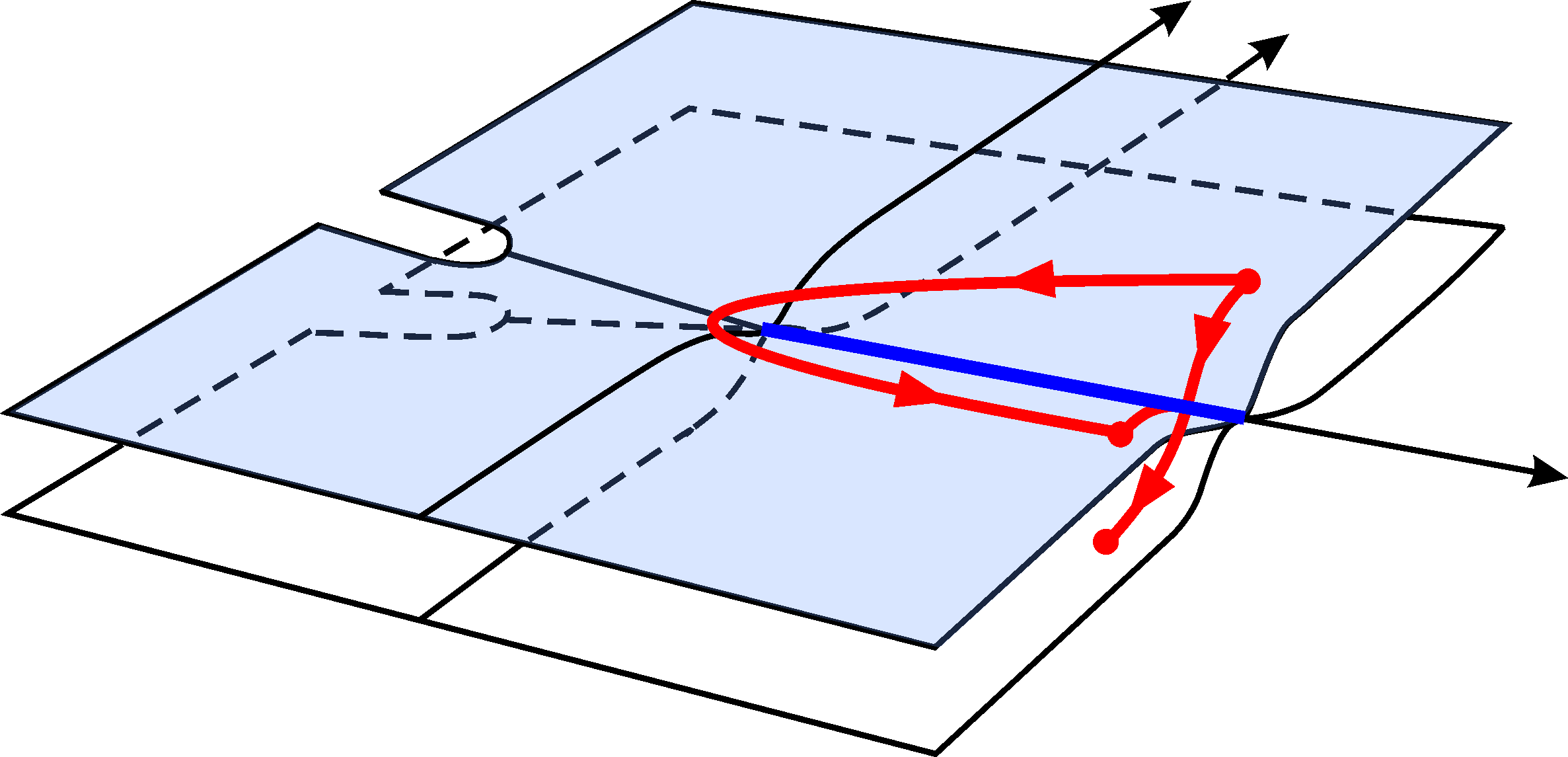 Zhi-Yong Zhou, SEU
Bound state
Solutions on the first sheet real axis below the threshold
If                               , there could be a bound state.
where
Such that
13
Zhi-Yong Zhou, SEU
Resonance --------”Gamow vector”
For                    , a pair of solutions             and          on the second sheet.
decaying state
growing state
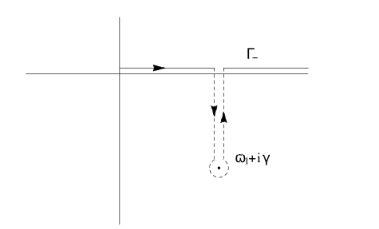 Zhi-Yong Zhou, SEU
Resonance --------”Gamow vector”
Normalization
A simple argument:
Since
So
is not a state in Hilbert space, need Rigged Hilbert space description.
Zhi-Yong Zhou, SEU
Norms of gamow states
Left eigenvector
Right eigenvector
Normalization:
is complex.
16
Zhi-Yong Zhou, SEU
virtual state
on the second sheet real axis below the threshold
Normalization constant:
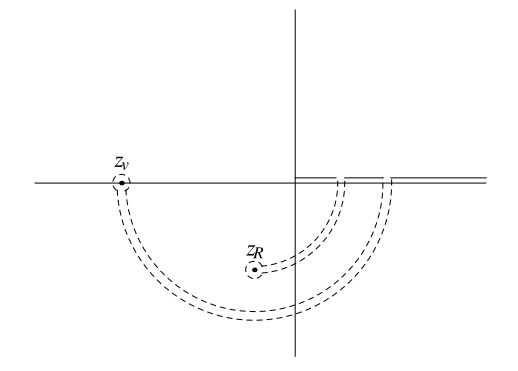 17
Zhi-Yong Zhou, SEU
main results by extending Friedrichs model
(1)Mostly generalized completeness relation with higher-order 
virtual poles, bound-states, and resonances. 
     Different origins of  virtual states.
Zhiguang Xiao, ZYZ,arXiv:1608.00468, Phys. Rev. D 94, 076006
(2) Find the solutions in multichannel case. The wave functions of Gamow states in different Riemann sheets. 
     The compositeness relations of multi-channel case.
Zhiguang Xiao, ZYZ , arXiv:1608.06833,  
J.Math.Phys. 58 (2017) no.6, 062110
(3) Partial wave decomposition for non-relativistic in extended Friedrichs model with self-interacting continua. 
     Probability explanations for bound states. 
     But for resonance the “compositeness” and “elementariness”  are complex. Probability explanation?
Zhiguang Xiao, ZYZ , arXiv:1610.07460 J.Math.Phys. 58 (2017) no.7, 072102
18
Zhi-Yong Zhou, SEU
X(3860),X(3872),X(3930),X(3940)
Suppose a discrete state |0;JM> with spin J, coupled to a continuum composed of two hadrons |p; JM;LS>. The free Hamiltonian is
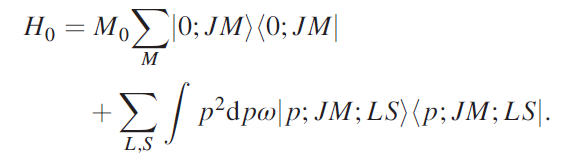 The matrix elements of the interaction potentials can be expressed as
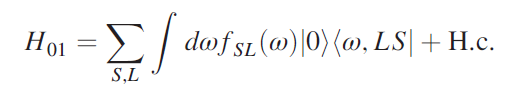 By finding the zeros of the resolvent( on complex energy plane)
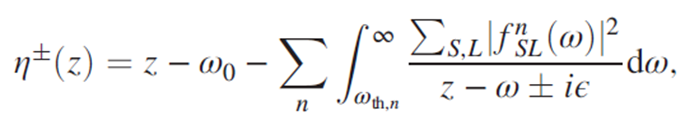 Use Godfrey-Isgur model and QPC model to represent the bare masses and the coupling functions.
19
Zhi-Yong Zhou, SEU
Predictions of poles
The quark pair creation strength
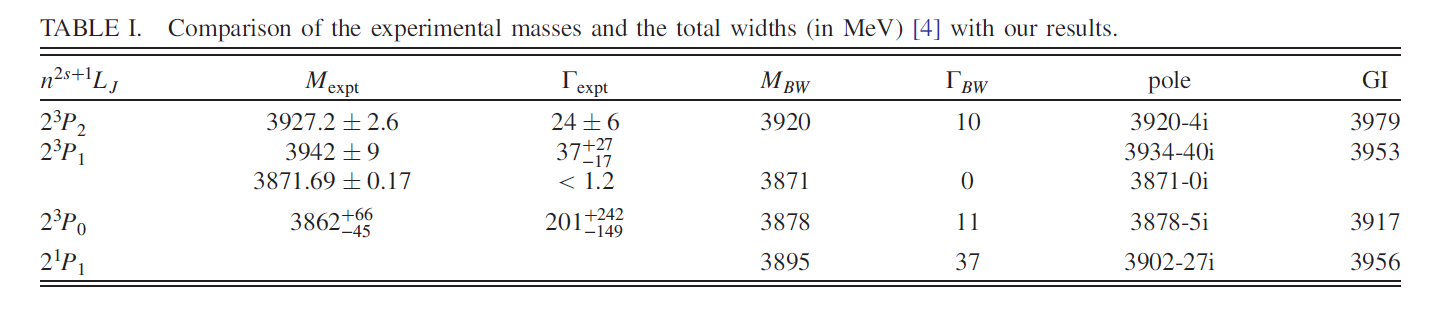 The χc2(2P)
Two poles related to χc1(2P)
χc0(2P) is a narrow state
Predicted hc(2P)
Phys.Rev. D96 (2017) no.5, 054031
20
Zhi-Yong Zhou, SEU
X(3872) and its compositeness
Wave function of X(3872)
Compositeness of X(3872)
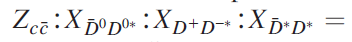 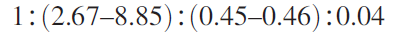 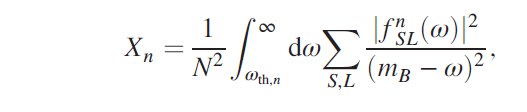 where
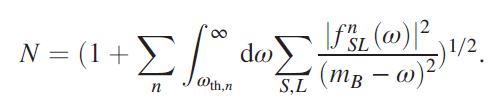 normalization
21
Zhi-Yong Zhou, SEU
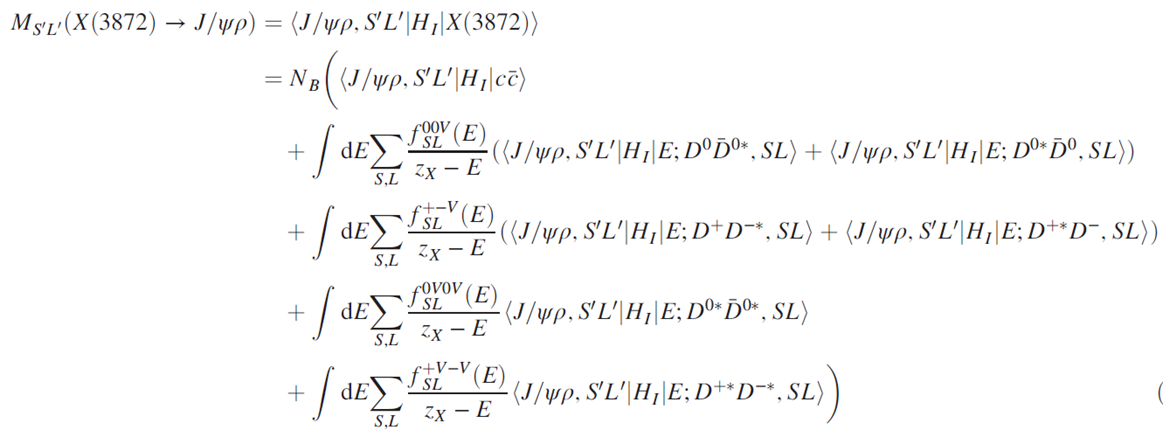 Phys.Rev. D97 (2018) no.3, 034011
22
Zhi-Yong Zhou, SEU
Barnes-swanson model
T. Barnes and E. S. Swanson, Phys. Rev. D 46, 131 (1992).
Interaction between quark or antiquark among different mesons
Four kinds of scattering amplitudes
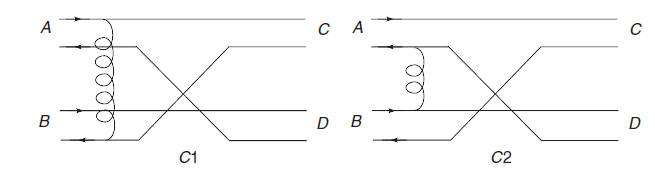 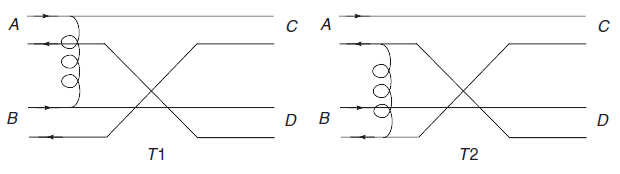 scattering amplitudes can be expressed as products of signature, flavor, color, spin, and space overlap factors.
23
Zhi-Yong Zhou, SEU
Barnes-swanson model
Space overlap factors
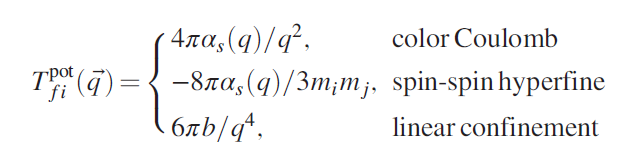 The meson wave functions are those Godfrey-Isgur solution, and the coefficients are also obtained from Godfrey-Isgur model. Thus there is no free parameters adopted.
24
Zhi-Yong Zhou, SEU
results
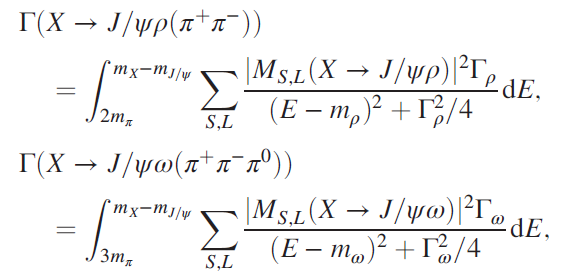 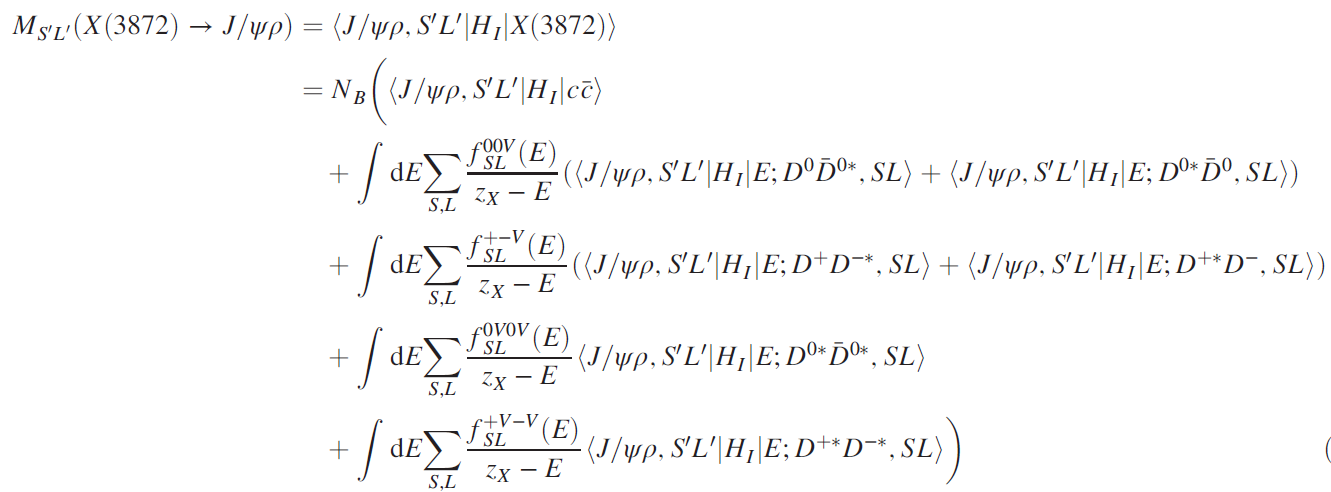 Omitted due to small elementariness and OZI suppression
25
Zhi-Yong Zhou, SEU
result
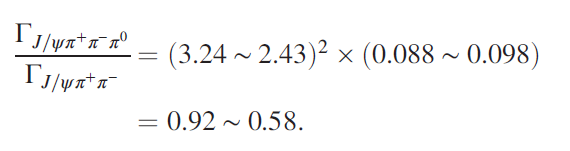 26
Zhi-Yong Zhou, SEU
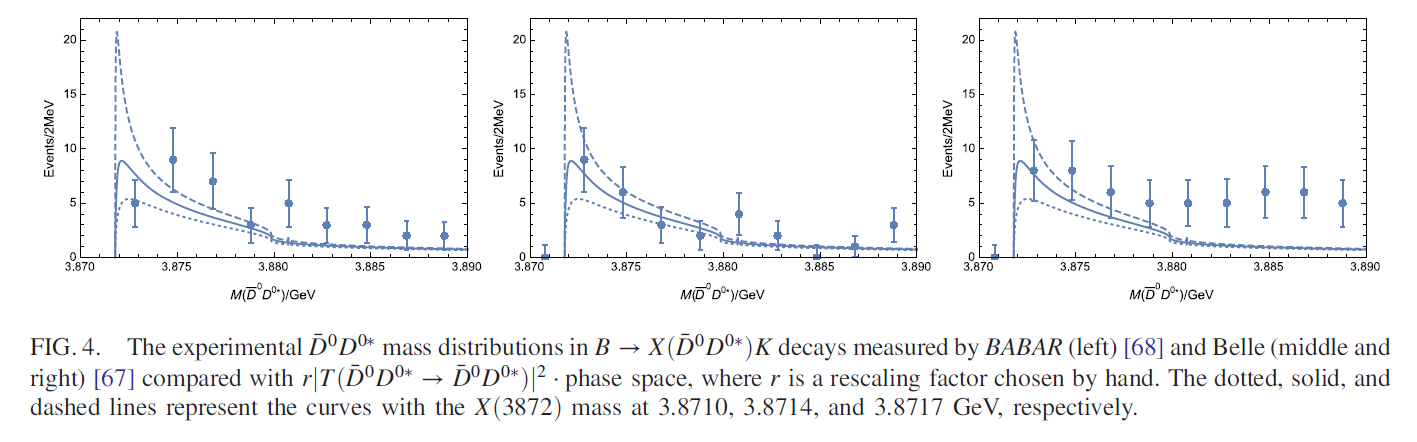 27
Zhi-Yong Zhou, SEU
Summary
Extend the Friedrichs model to general cases.
General properties of Gamow states in Friedrichs-like model are obtained.
It could help us to understand the wave functions of unstable states.
Applications of the Friedrichs-like model in hadron physics.
It could be used to understand the properties of X(3872), when a quark rearrangement model is adopted.
28
Zhi-Yong Zhou, SEU
Thanks for your patience!
29